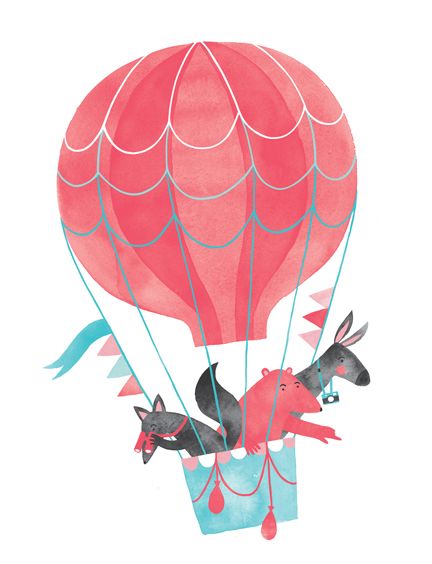 Chính tả
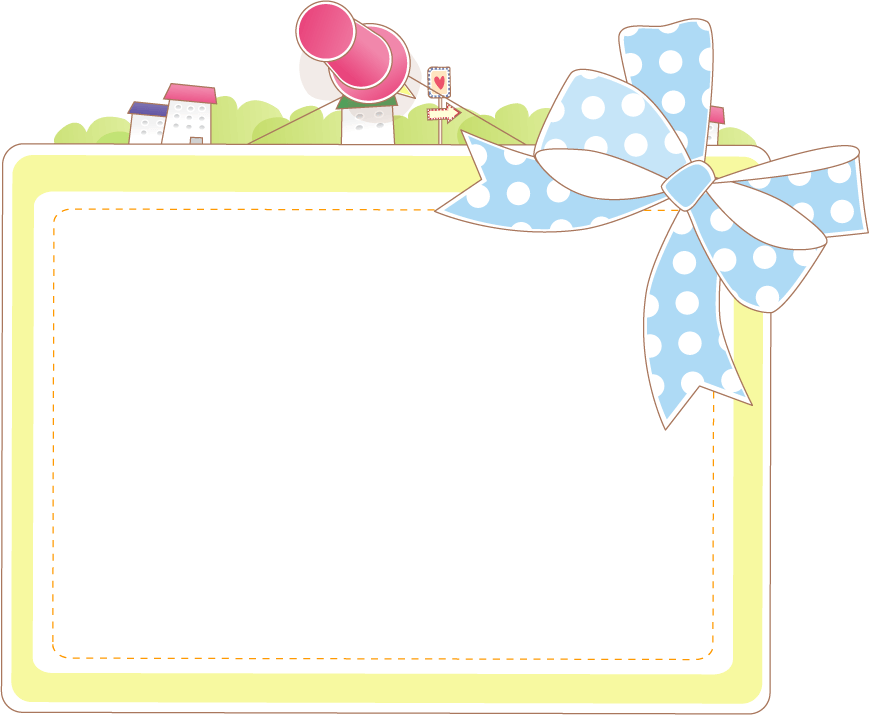 Nghe – viết  
Nhà rông ở Tây Nguyên
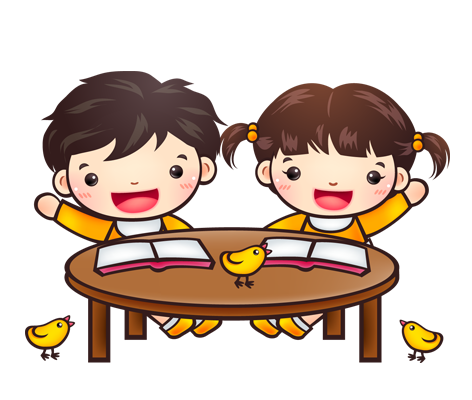 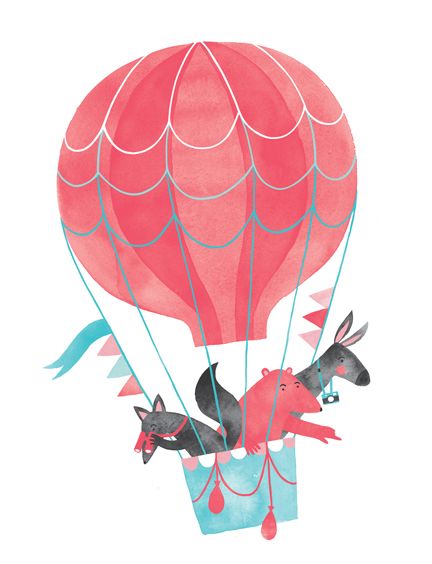 Chính tả
Nghe – viết : Nhà rông ở Tây Nguyên
Gian đầu nhà rông là nơi thờ thần làng, trên vách treo một giỏ mây đựng hòn đá thần. Đó là hòn đá mà già làng nhặt lấy khi chọn đất lập làng. Xung quanh hòn đá thần, người ta treo những cành hoa đan bằng tre, vũ khí, nông cụ của cha ông truyền lại và chiêng trống dùng khi cúng tế.
Theo Nguyễn Văn Huy
Từ khó viết trong bài
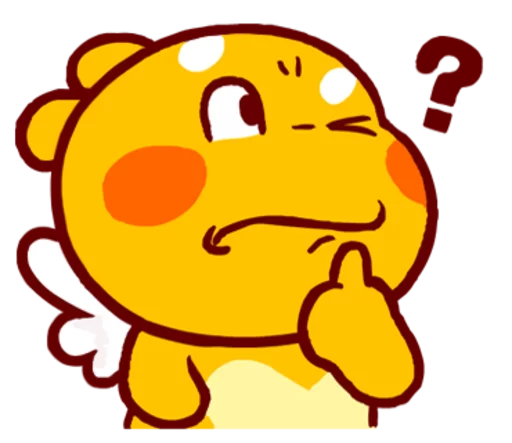 già làng
truyền lại
nông cụ
chiêng trống
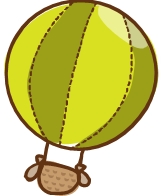 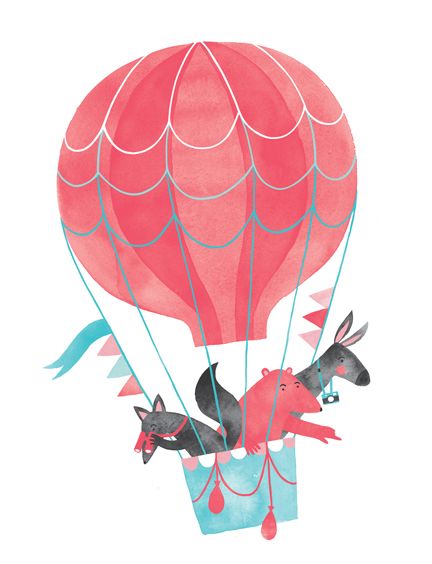 Chính tả
Nghe – viết : Nhà rông ở Tây Nguyên
Gian đầu nhà rông là nơi thờ thần làng, trên vách treo một giỏ mây đựng hòn đá thần. Đó là hòn đá mà già làng nhặt lấy khi chọn đất lập làng. Xung quanh hòn đá thần, người ta treo những cành hoa đan bằng tre, vũ khí, nông cụ của cha ông truyền lại và chiêng trống dùng khi cúng tế.
Theo Nguyễn Văn Huy
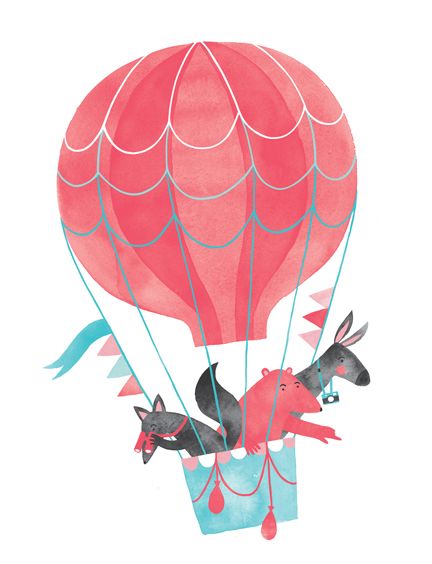 Bài 2: Điền vào chỗ trống ưi hay ươi?
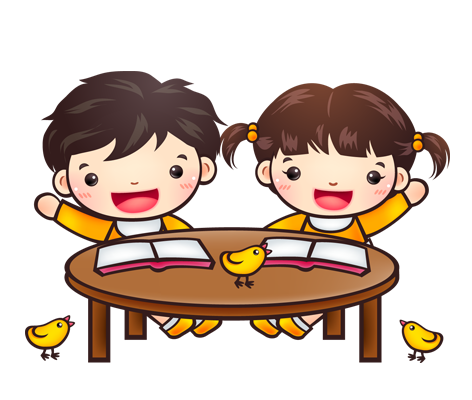 - khung c.....
ưi
ươi
- s....... ấm
̉
̉
~
- c....... ngựa
ươi
- mát r.......
ươi
.
ưi
- g..... thư
'
ươi
- t...... cây
̉
Bài 3:(Phần a) Tìm những tiếng có thể ghép với mỗi tiếng sau:
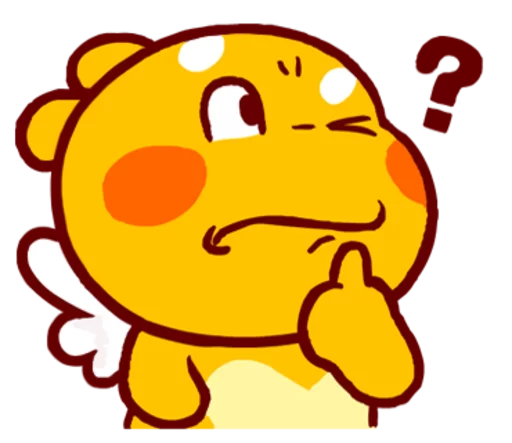 Xâu:
Xâu kim, xâu cá, xâu bánh…
Sâu:
Sâu bọ, sâu sắc, sâu rộng…
Sẻ:
Chim sẻ, chia sẻ, san sẻ…
Xẻ:
Xẻ gỗ, mổ xẻ, xẻ rãnh…
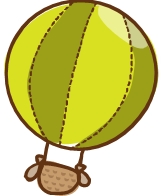 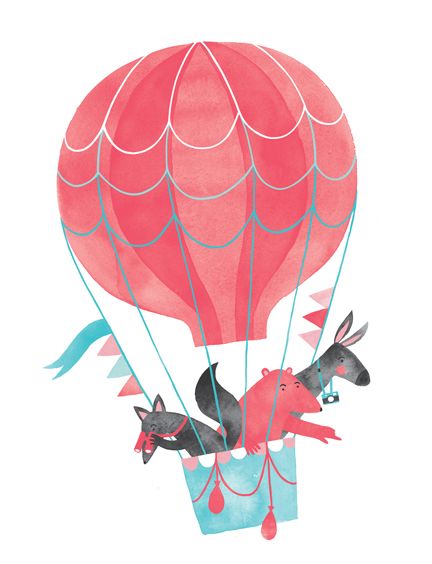 Bài 3: Tìm những tiếng có thể ghép với các tiếng sau:
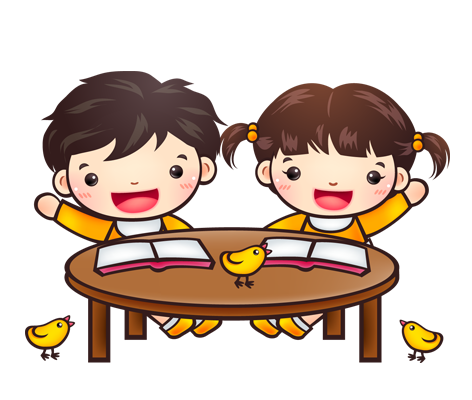 b) – bật, bậc
– nhất, nhấc
- bật: bật lửa, bật dậy, bần bật, tất bật, bật đèn...
- bậc: cấp bậc, bậc thang, thứ bậc, bậc cửa...
- nhất: thứ nhất, đẹp nhất, nhất trí, duy nhất....
- nhấc: nhấc bổng, nhấc lên, nhấc chân, nhấc gót...
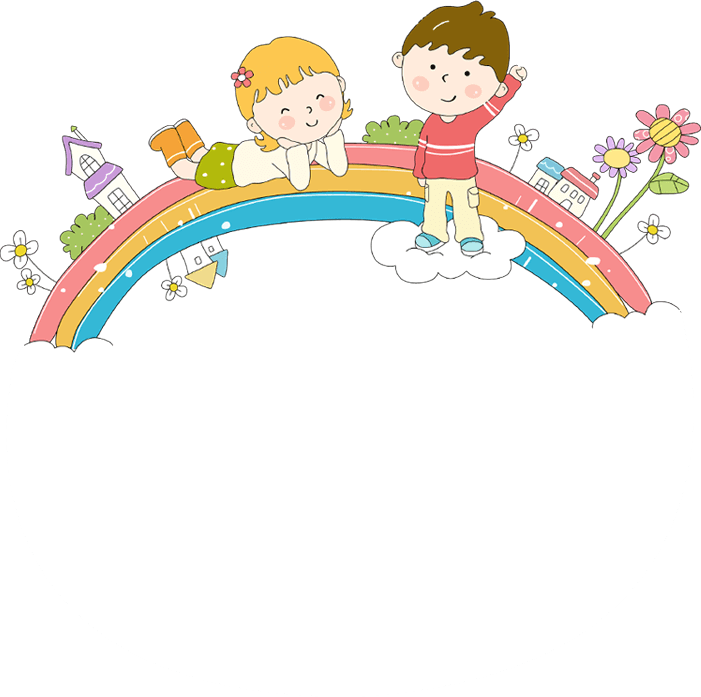 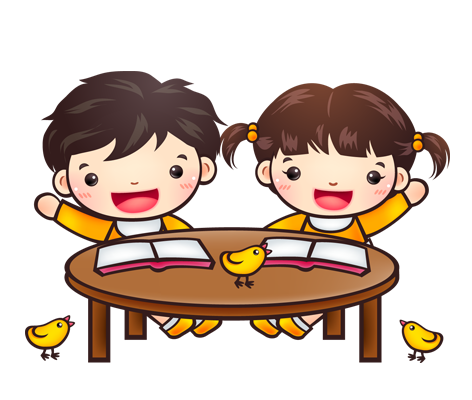 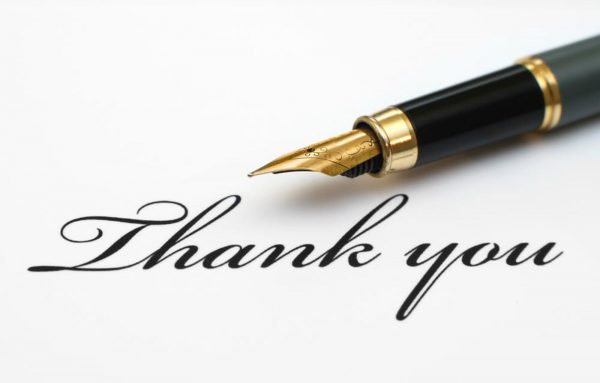